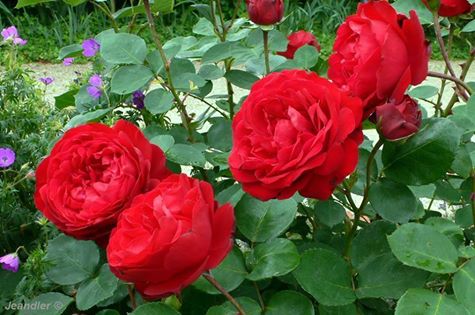 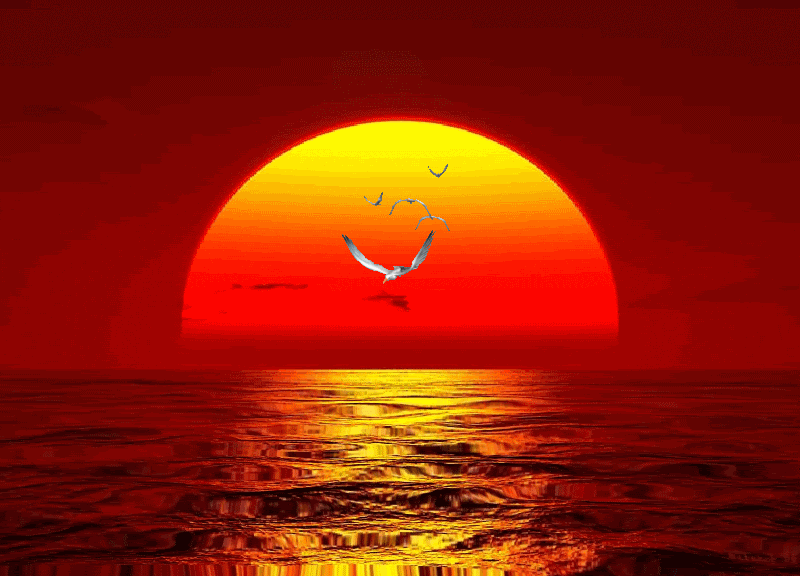 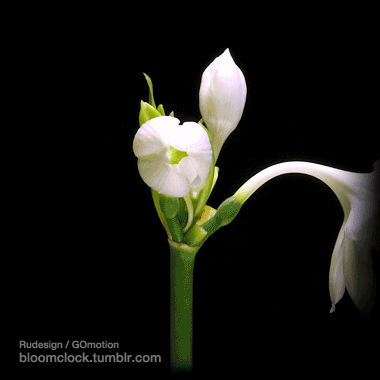 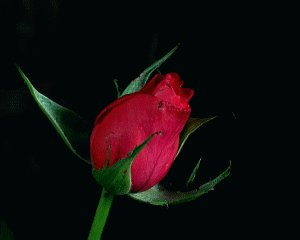 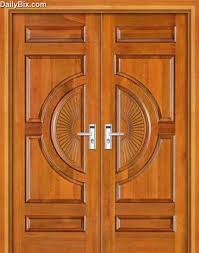 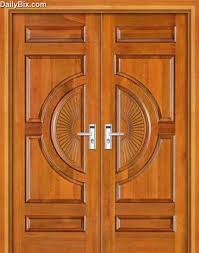 আজকের ক্লাসে সবাইকে স্বাগতম
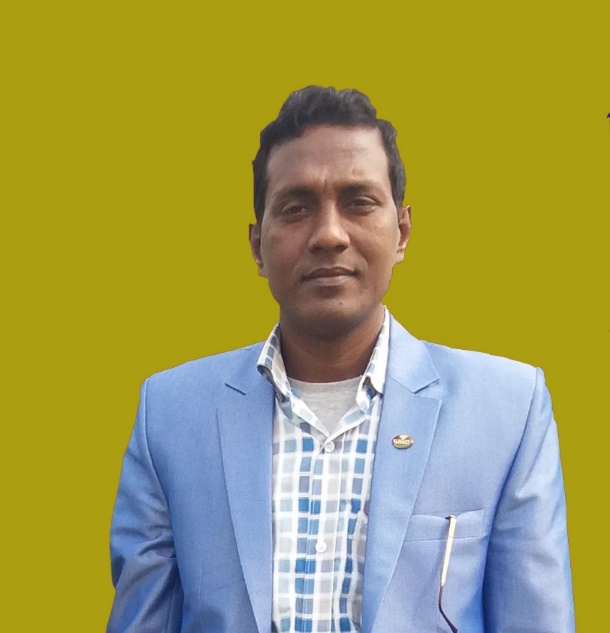 শিক্ষক পরিচিতি
মোঃইব্রাহিম আলী
সহকারী শিক্ষক
কালিনগর উচ্চ বিদ্যালয়
মোবাইল নম্বরঃ০১৭৩০৯৭১২৯৬
E-mail;mdibrahimali115@gmail.com
পাঠ পরিচিতি
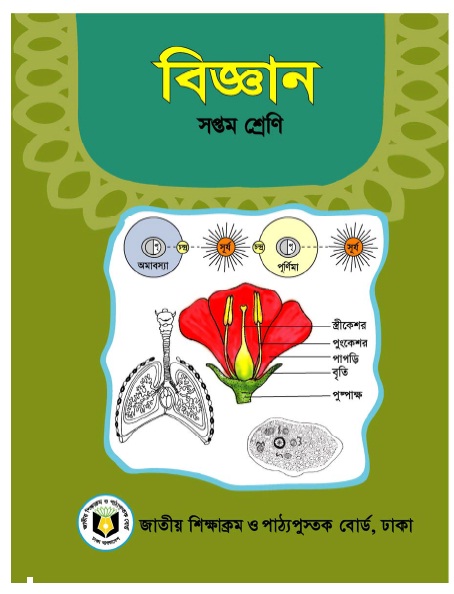 শ্রেনিঃনবম/দশম
বিষয়ঃরসায়ন
অধ্যায়ঃঅষ্টম
তারিখঃ০৬/১১/২০২০ ইং
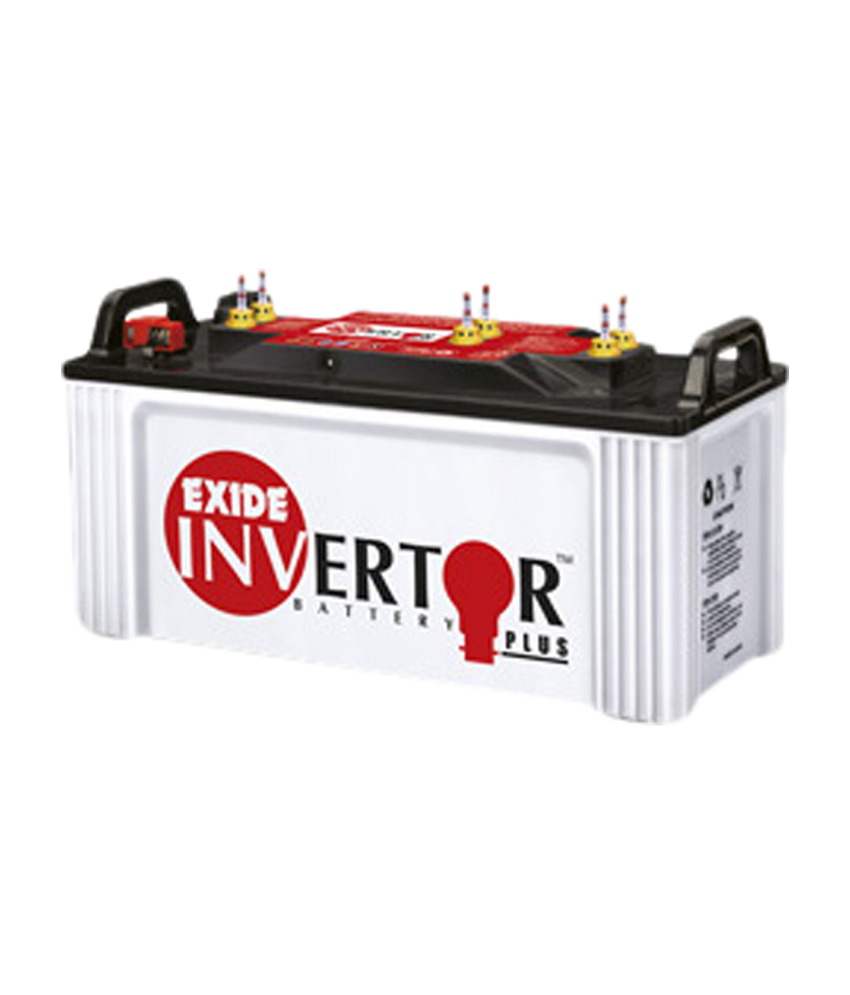 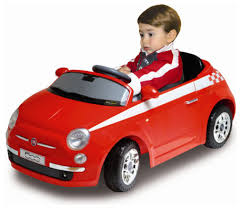 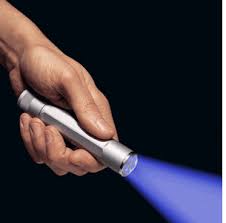 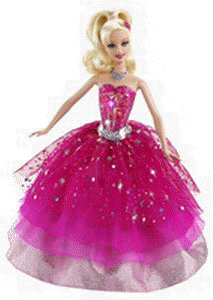 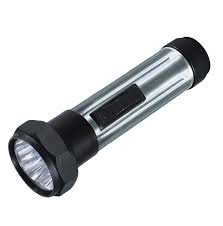 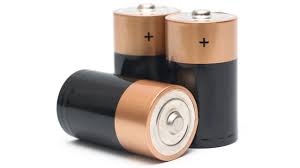 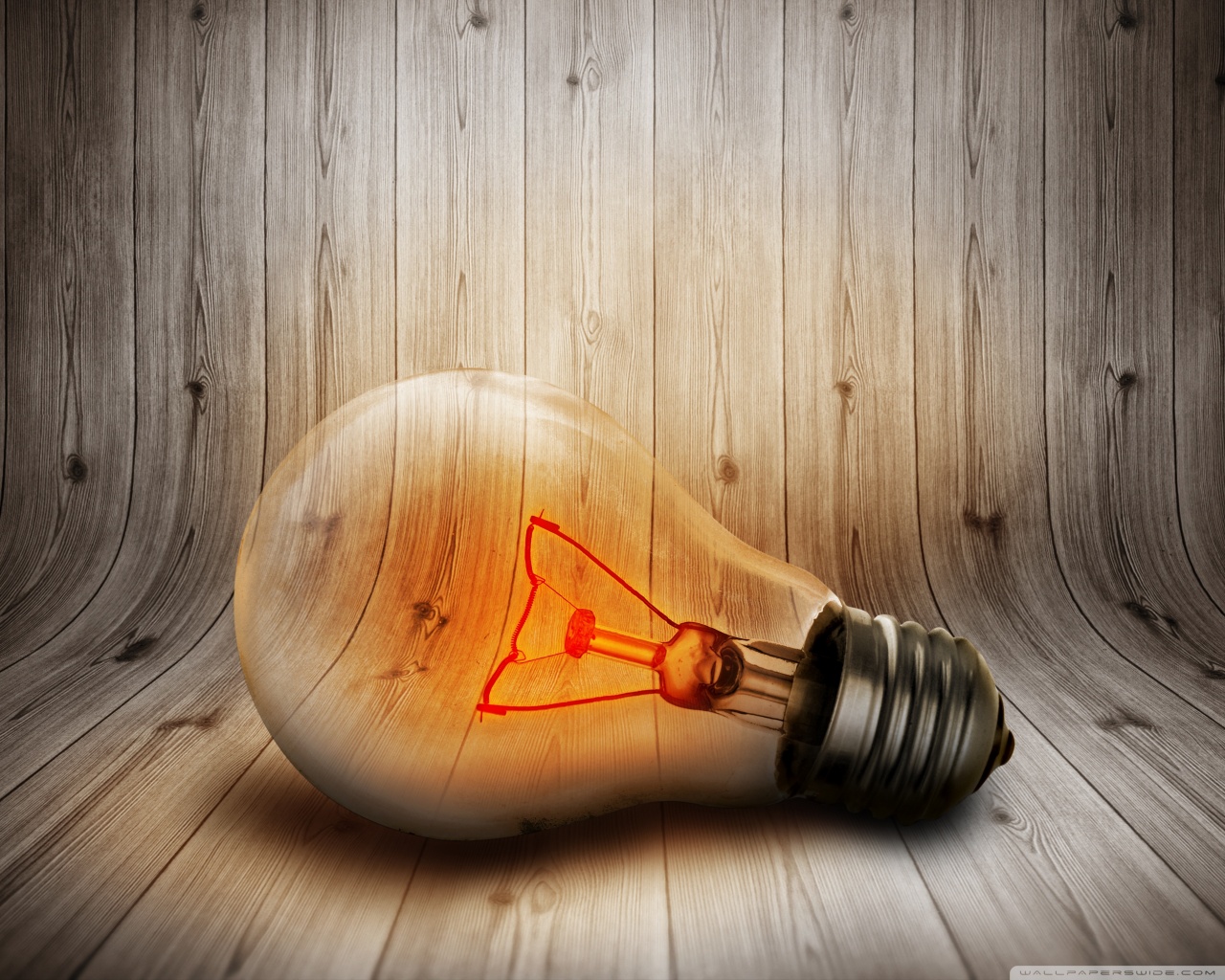 আজকের পাঠঃ
তড়িৎ রাসায়নিক কোষ।
শিখনফল
১। তড়িৎ কোষ কি তা বলতে পারবে।
২। অ্যানোড ও ক্যাথোড ব্যাখ্যা করতে পারবে।
৩। তড়িৎ রাসায়নিক কোষের গঠন বর্ণনা করতে পারবে।
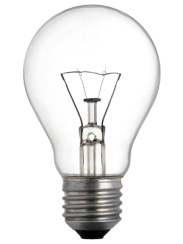 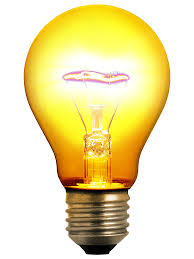 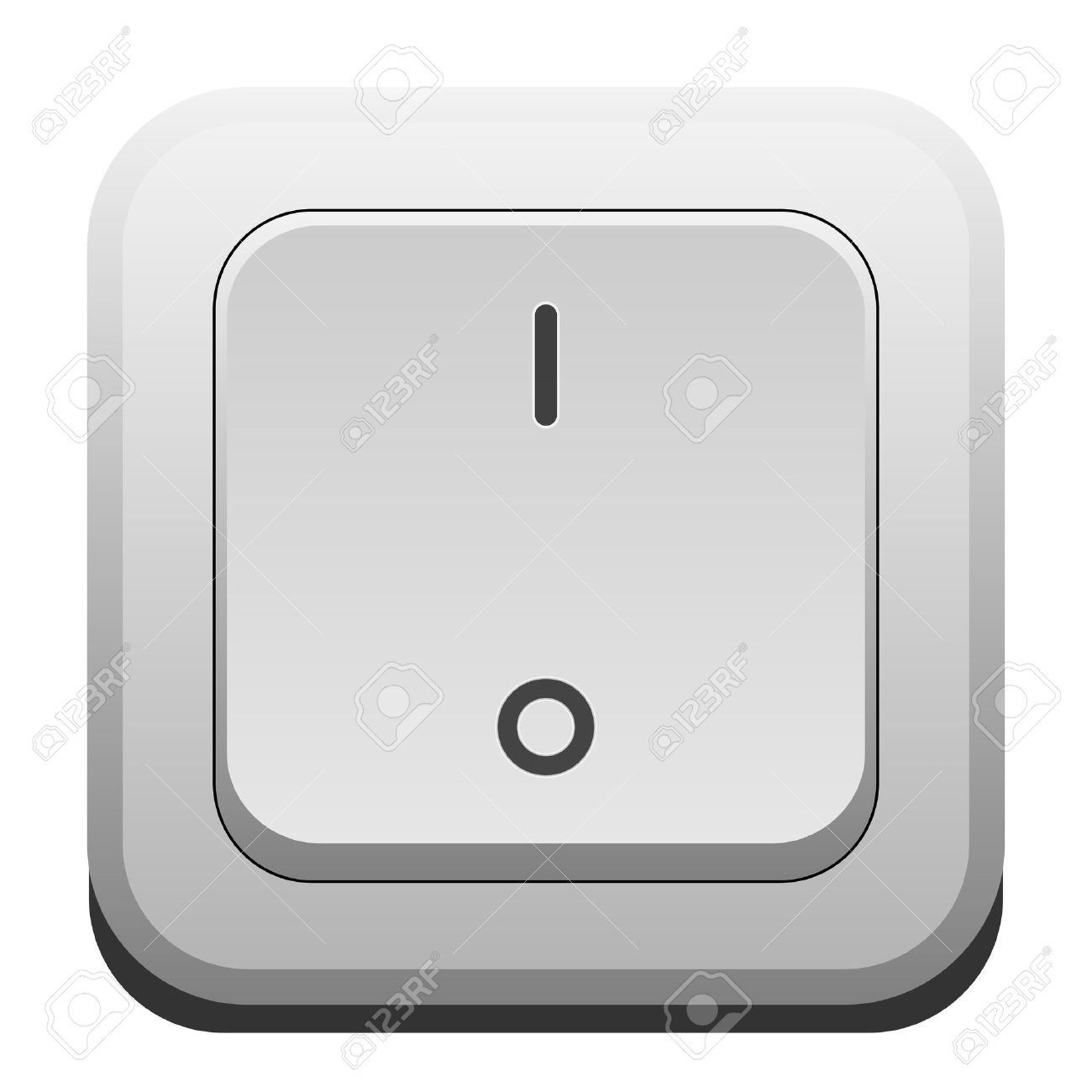 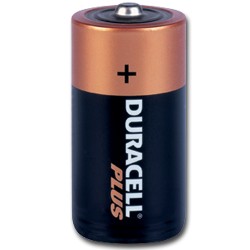 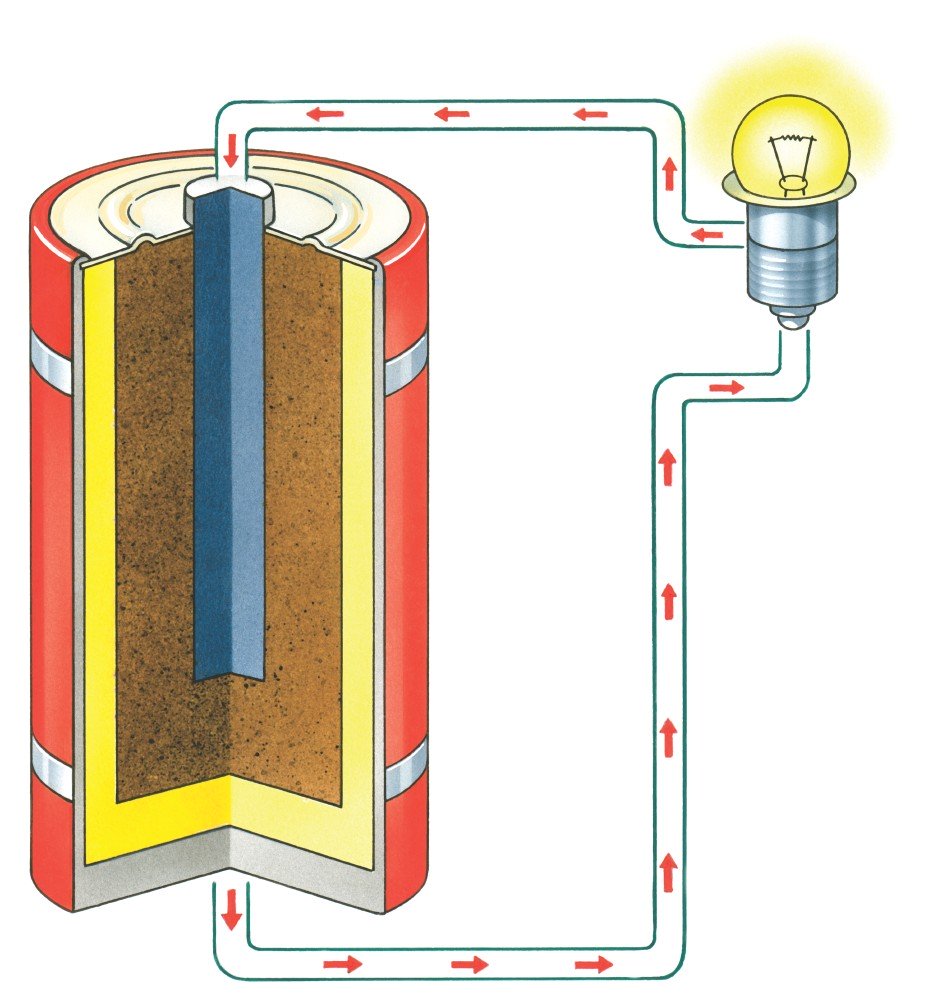 ভিডিও ক্লিপটি দেখিঃ
একক কাজঃ
তড়িৎ রাসায়নিক কোষ বলতে কী বুঝ?
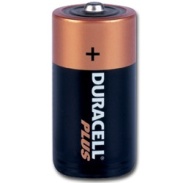 ক্যাথোড
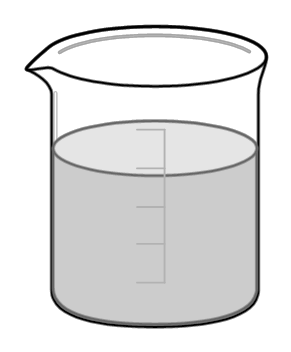 অ্যানোড
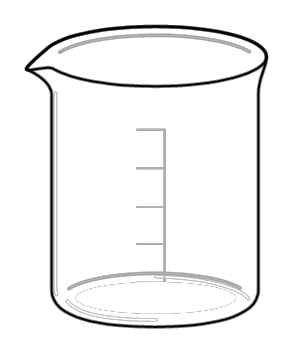 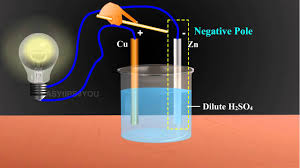 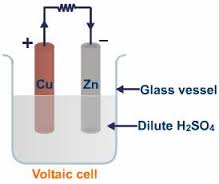 জোড়ায় কাজঃ
অ্যানোড ও ক্যাথোড বলতে কী বুঝ ব্যাখ্যা কর।
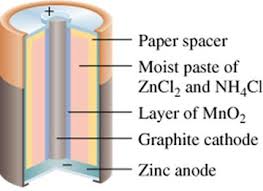 জিংকের কৌটা
কাগজের আস্তরণ
অ্যামোনিয়াম ক্লোরাইড ও জিংক ক্লোরাইড এর লেই
MnO2 এর প্রলেপ
গ্রাফাইট ক্যাথোড
জিংক অ্যানোড
চিত্রঃ ড্রাই শেল
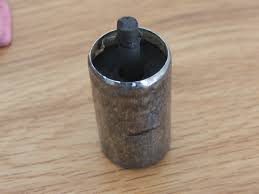 অ্যানোডে বিক্রিয়াঃ Zn=Zn2++2e-
ক্যাথোডে বিক্রিয়াঃ 2NH3+2MnO2+2e-=2NH3+Mn2O3+H2O
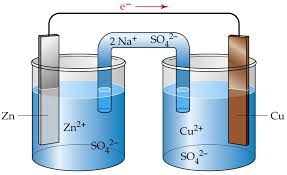 দলীয় কাজঃ
তড়িৎ রাসায়নিক কোষের ইলেকট্রন স্থানান্তর এর কৌশল ব্যাখ্যা কর।
মূল্যায়নঃ
জারণ বলতে কী বুঝ?
বিজারণ বলতে কী বুঝ?
তড়িৎদ্বার কাকে বলে?
অ্যানোড তড়িৎদ্বারে কী ?
বাড়ির কাজঃ
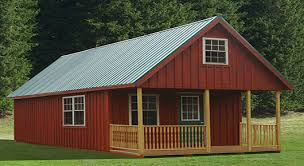 সোডিয়াম ক্লোরাইডের তড়িৎ বিশ্লেষণ ব্যাখ্যা কর।
ধন্যবাদ
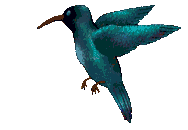 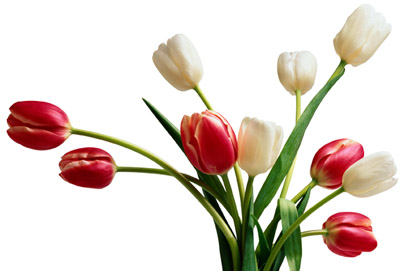 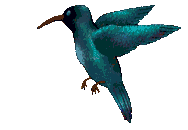